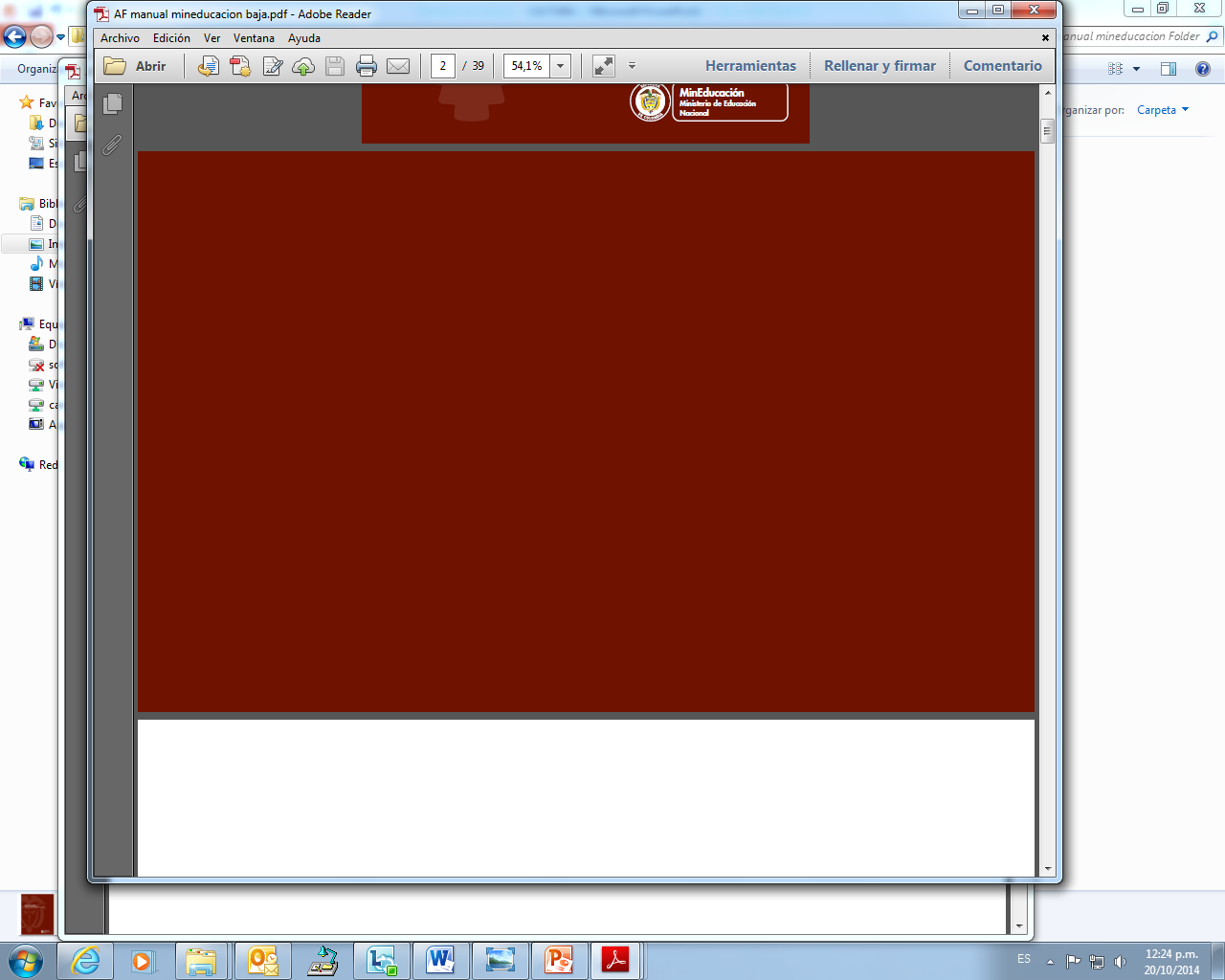 Unidad de Atencion al Ciudadano
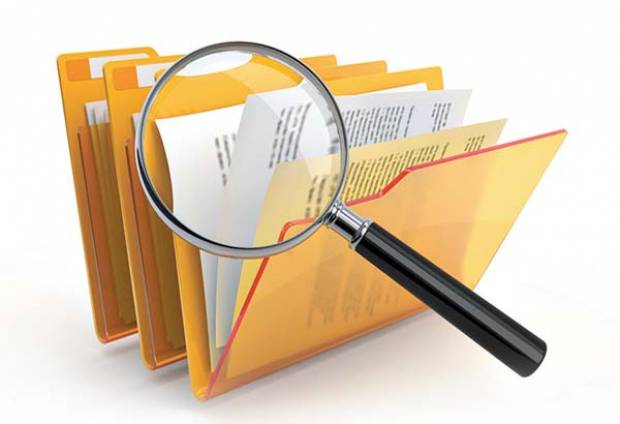 INFORME DE SOLICITUDES DE ACCESO A LA INFORMACIÓN 
Decreto 103 de 2015
Segundo Trimestre de 2017
Bogotá, Julio de 2017
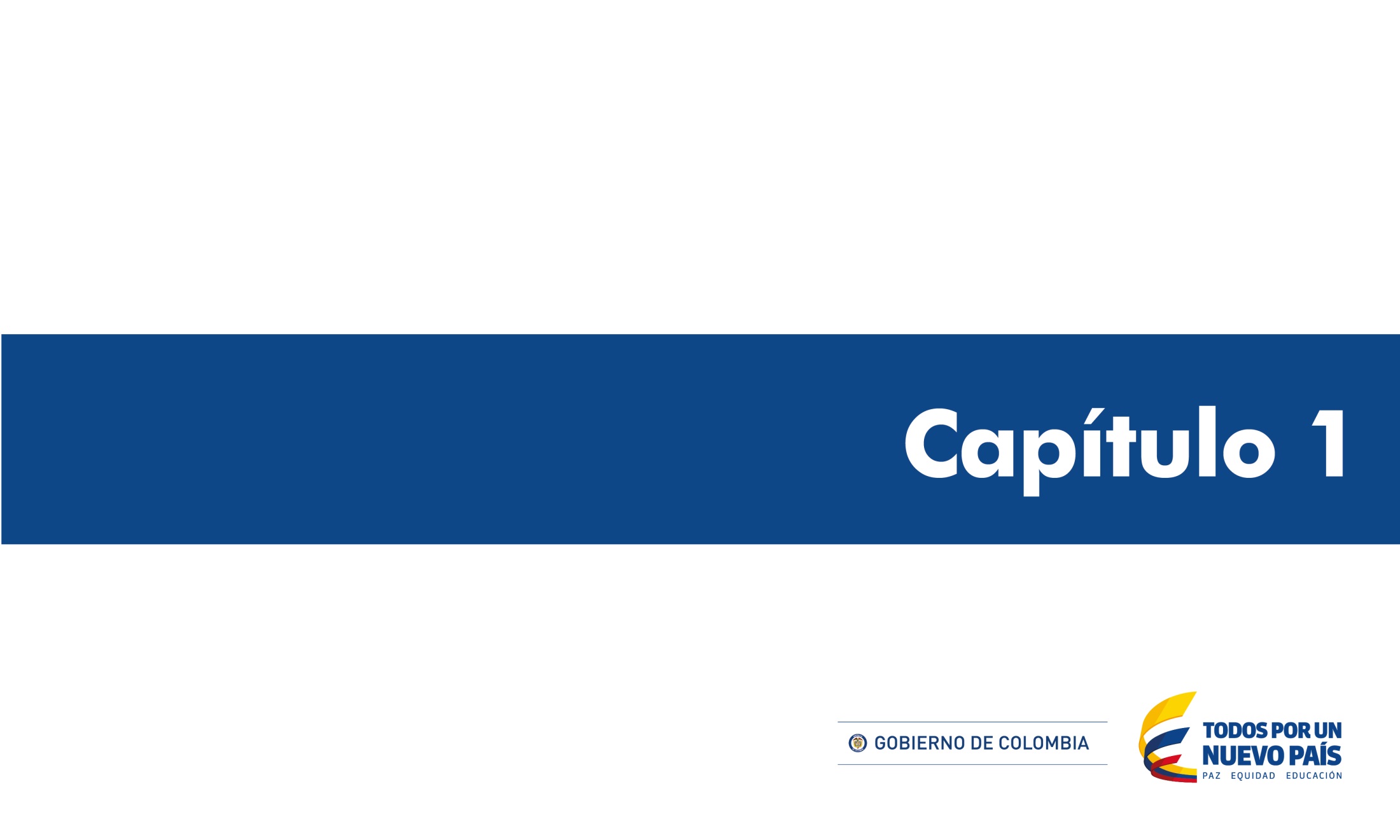 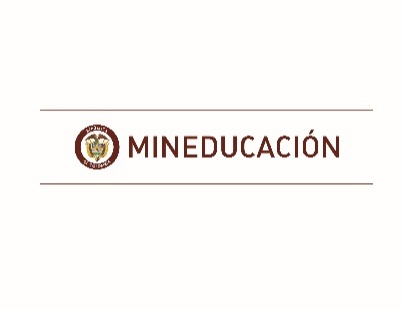 Derechos de petición de la información
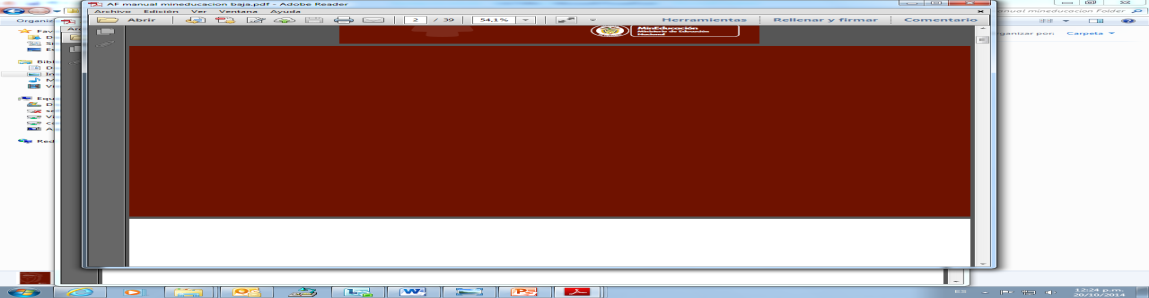 Informe de solicitudes de acceso a información pública recibidas en el Ministerio de Educación Nacional -  2015
En cumplimiento de lo establecido en el decreto 103 del 20 de enero de 2015, por el cual se reglamenta parcialmente la Ley 1712 de 2014 y se dictan otras disposiciones, a continuación se presenta la información relacionada con las solicitudes de acceso a la información pública
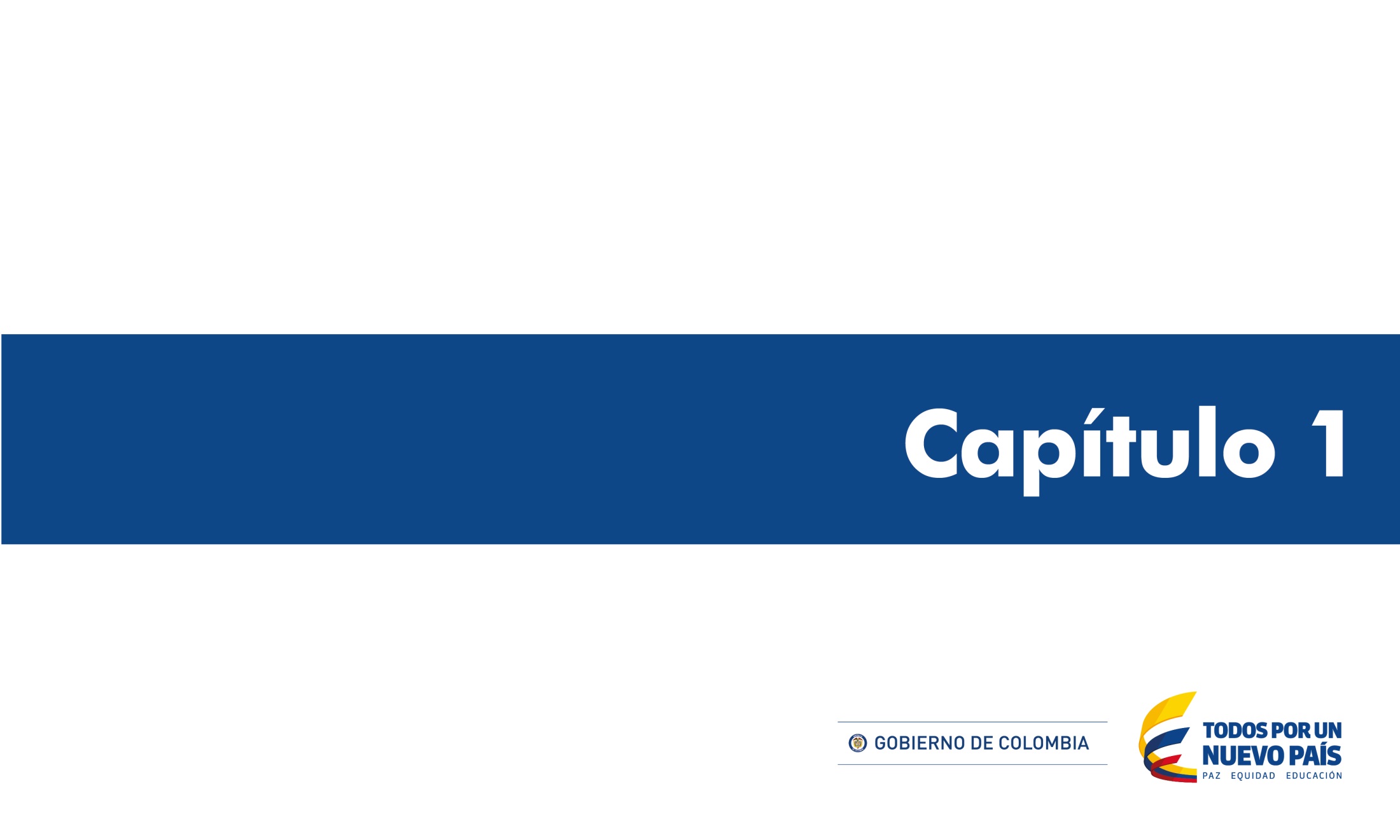 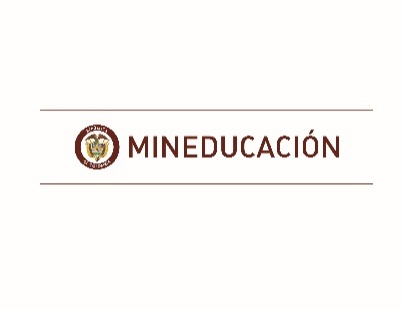 Derechos de petición de la información
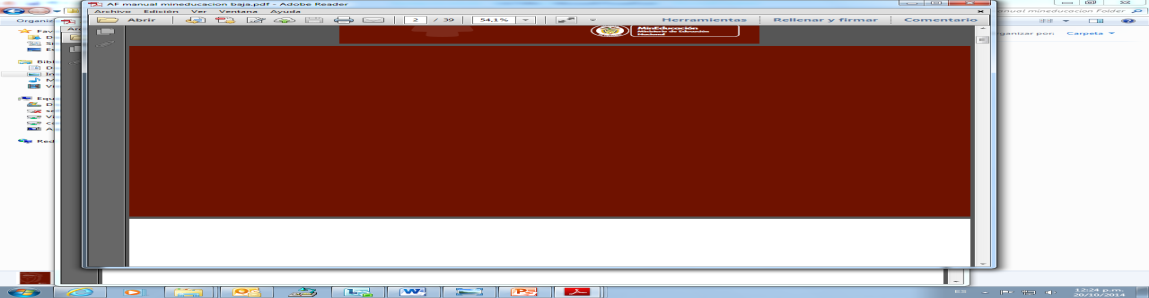 Durante el segundo trimestre de 2017 se recibieron 2960 solicitudes de derechos de petición de información, de las cuales 2595 fueron atendidos directamente por el Ministerio de  Educación Nacional, y 365 solicitudes se trasladaron  por  competencia a otra entidad, ninguna solicitud fue negada.
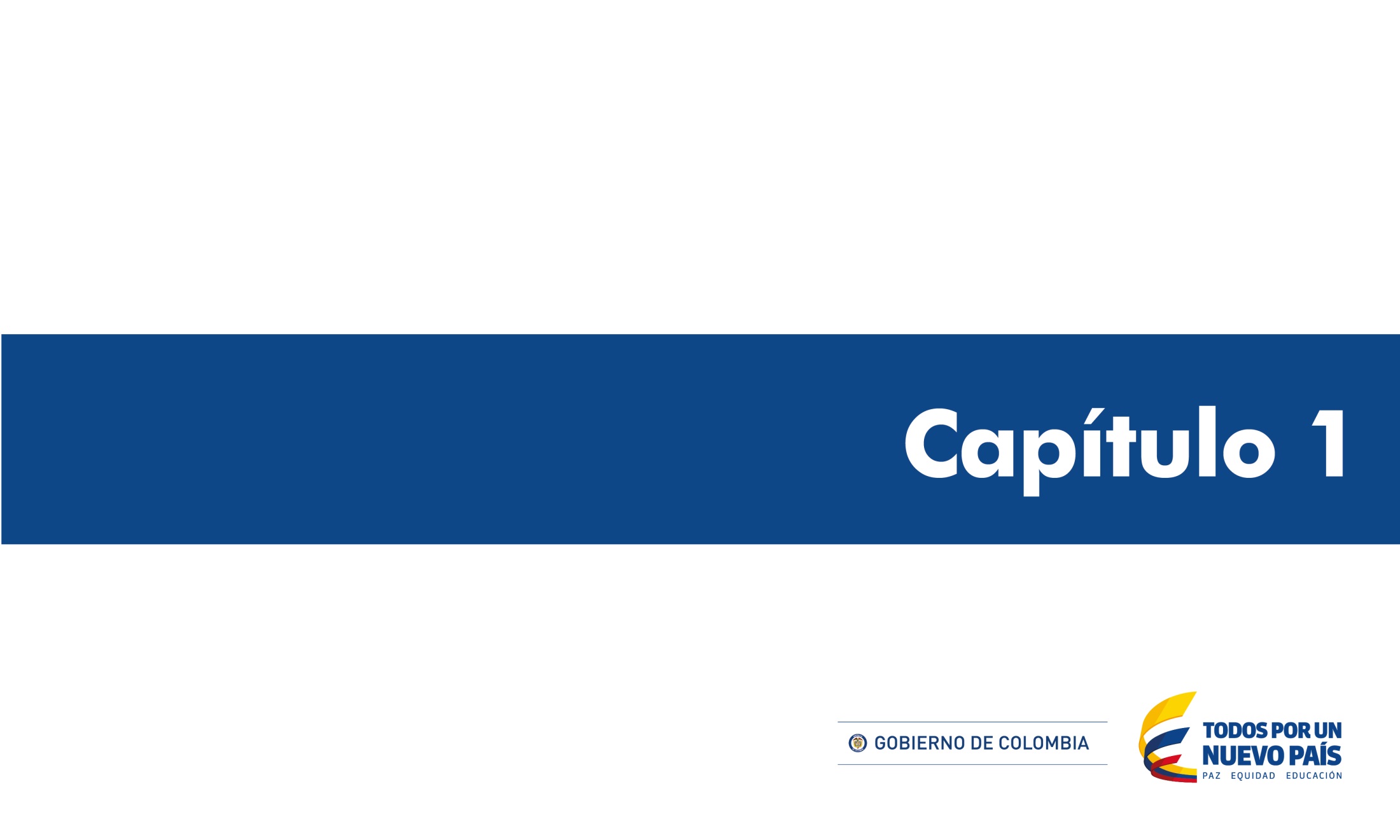 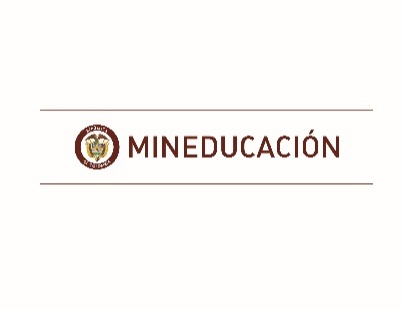 Derechos de petición de la información
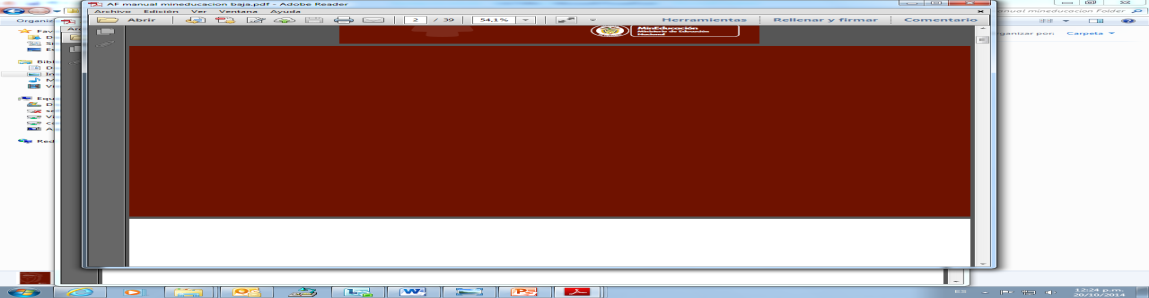 Para los meses de Abril a Junio de 2017 se refleja  que el mes con mayor número de derechos de petición corresponde a  Junio con un total de 1049  seguido por el mes de mayo con un total de 1.033 y para abril 878. Para un total de 2960 en el segundo trimestre del año 2017.
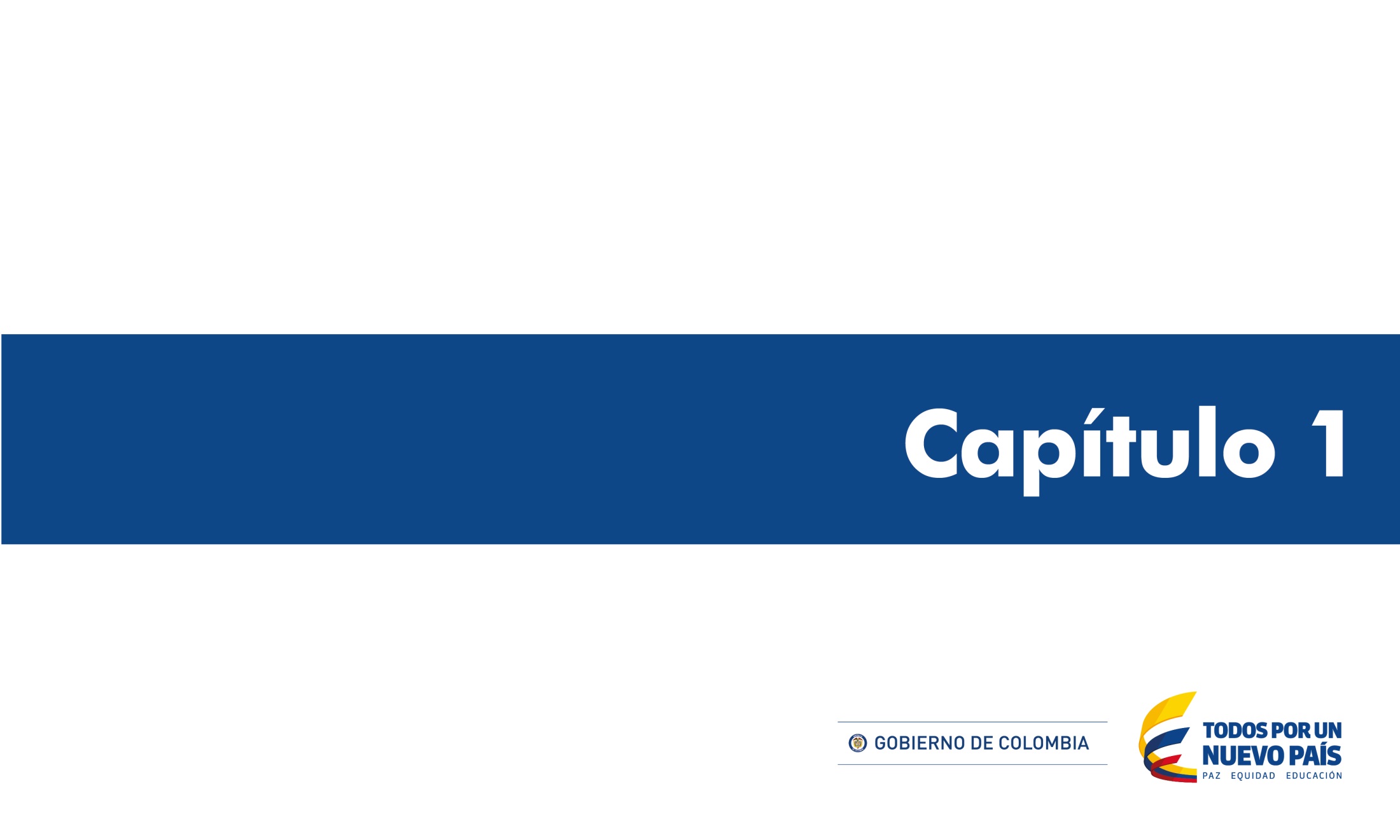 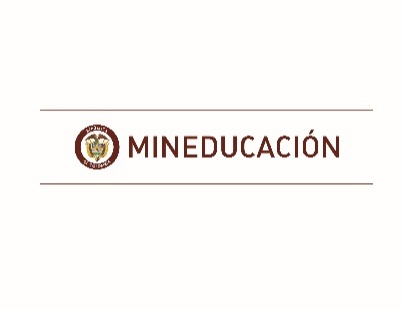 Derechos de petición de la información
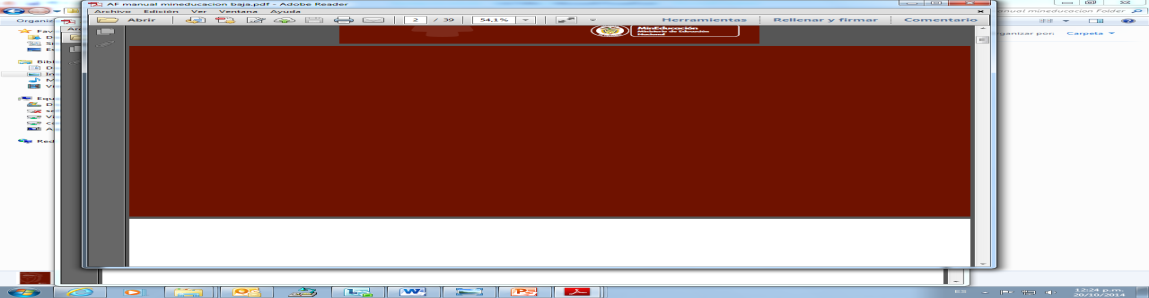 Del segundo trimestre del año 2017, la dependencia  que  mas Derechos de Petición atendió fue la Unidad de Atención al Ciudadano con un total de 2182 solicitudes, la segunda fue el grupo de Gestión Documental que tuvo un total de 749 solicitudes.

En total se recibieron 2960  derechos de petición de información.  Para el mes de abril 878, para el mes de mayo 1033 y para el mes de junio 1049.
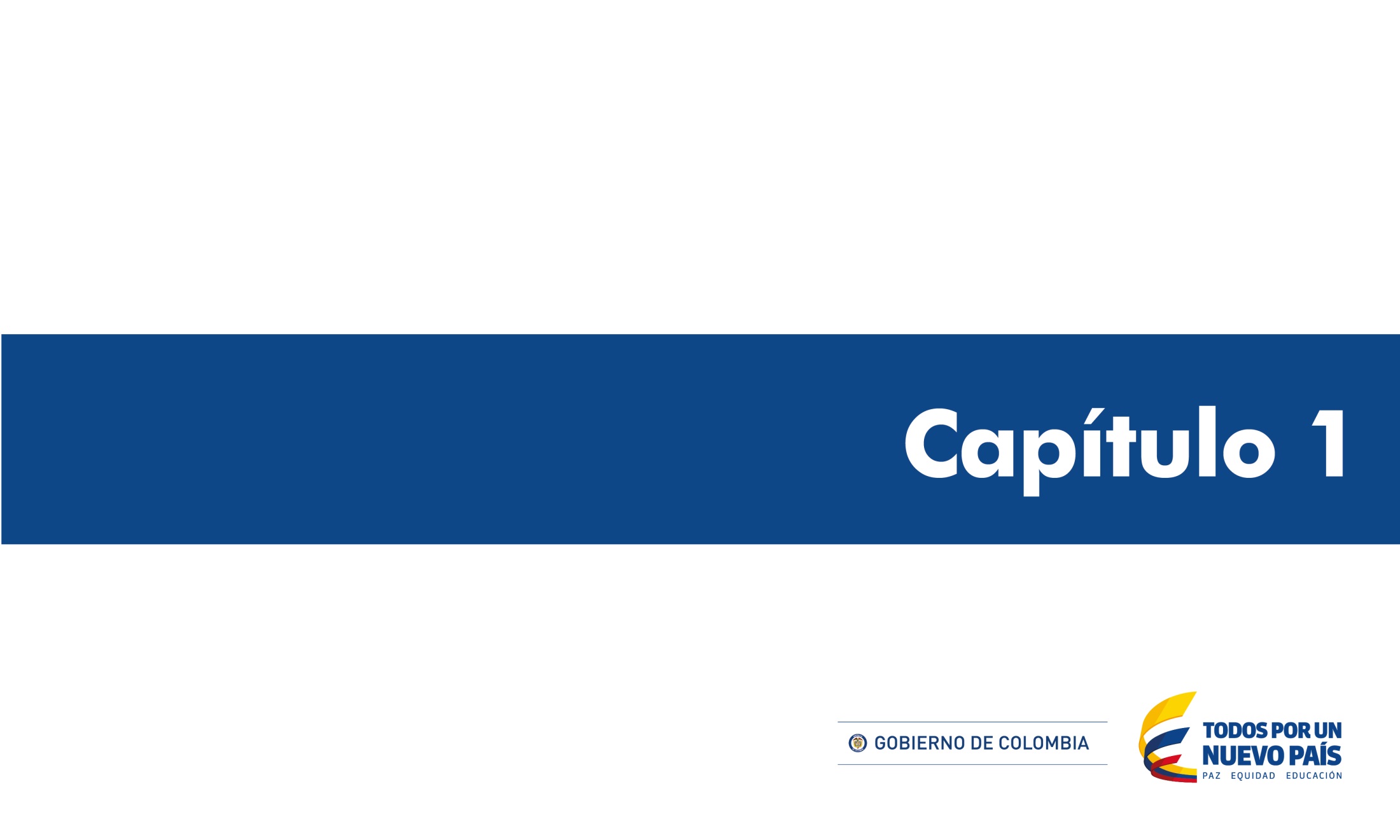 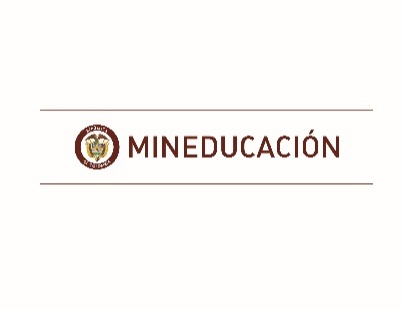 Unidad de Atencion al Ciudadano
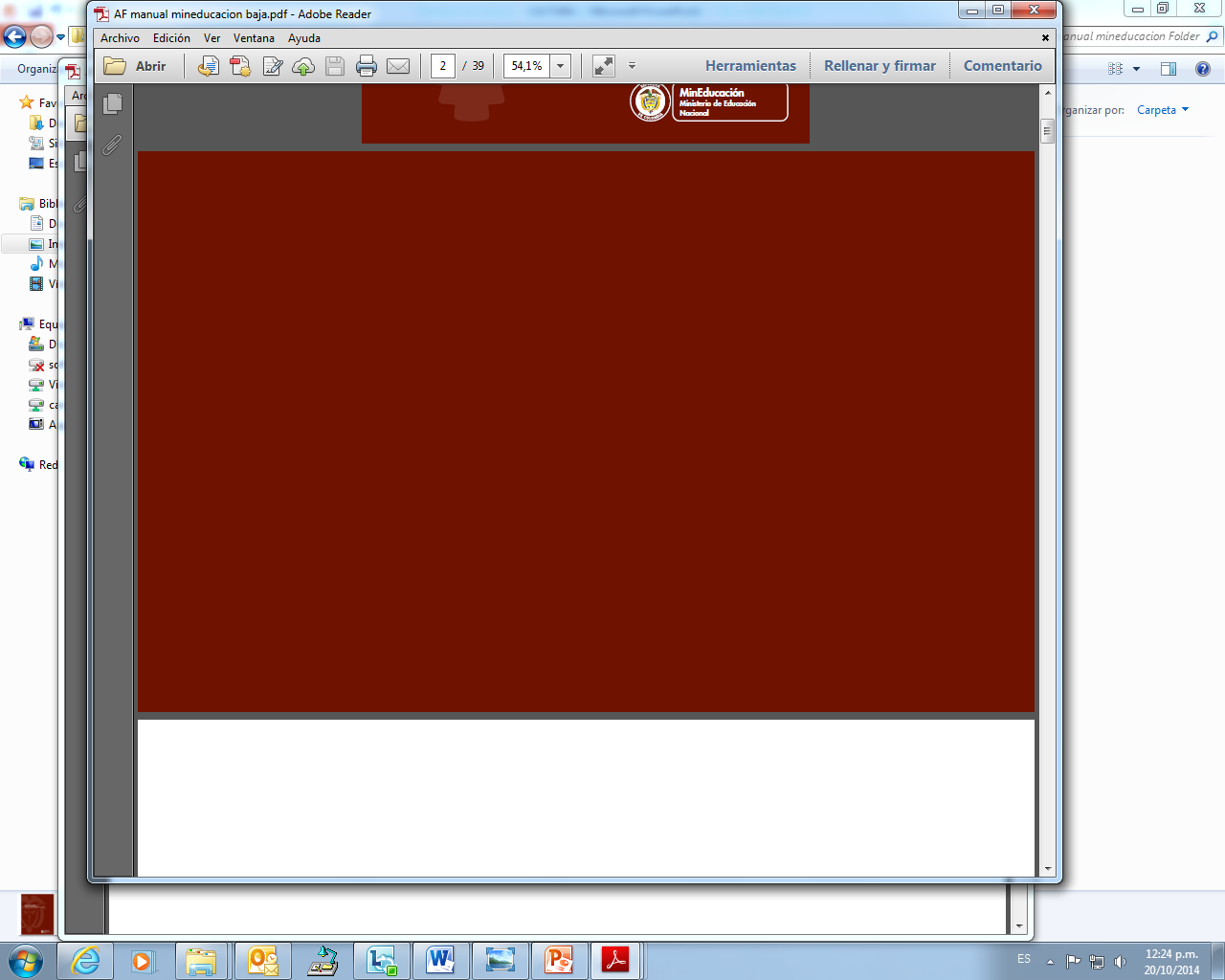 Detalle de  Derechos de Petición de InformaciónSegundo Trimestre 2017

Ver Archivo adjunto en Excel *
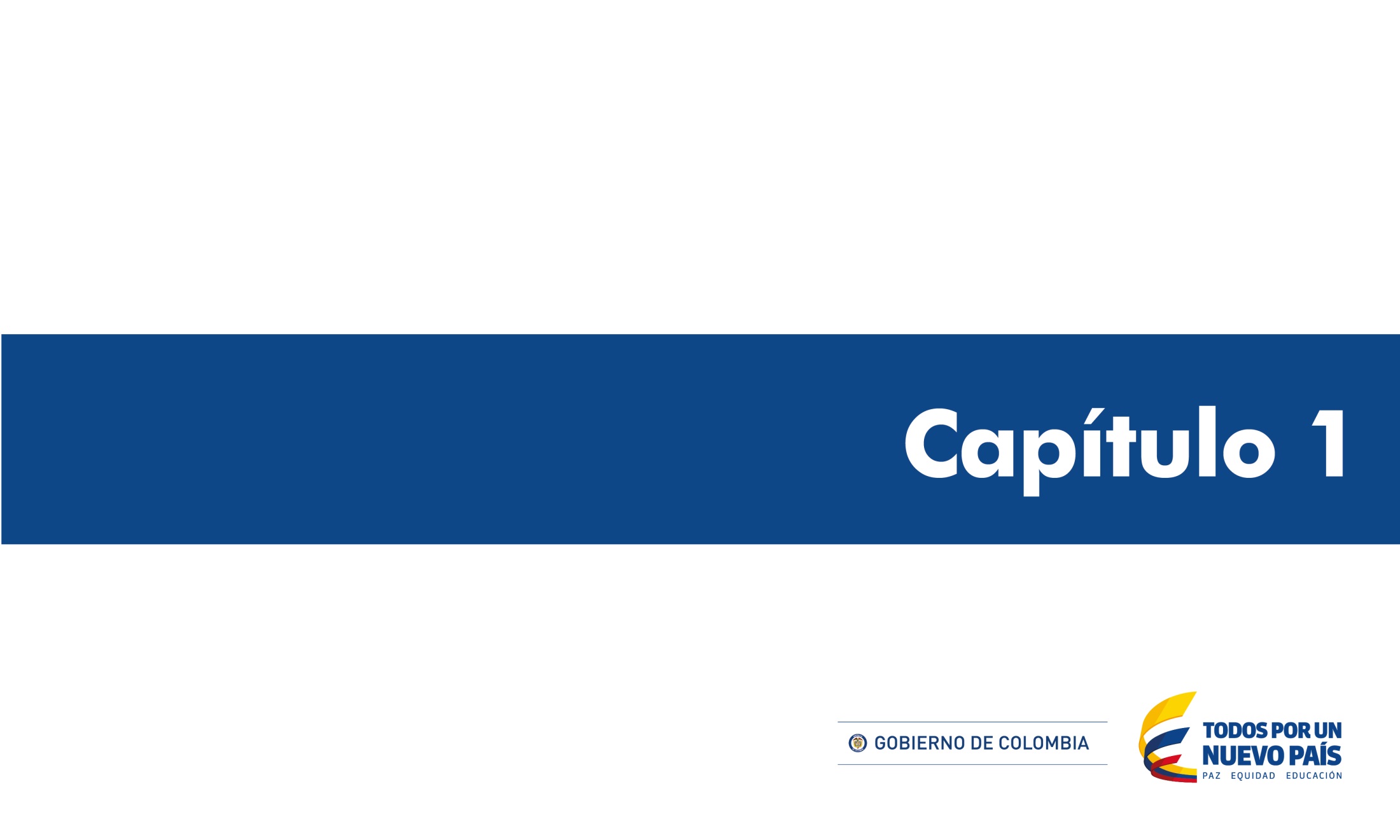 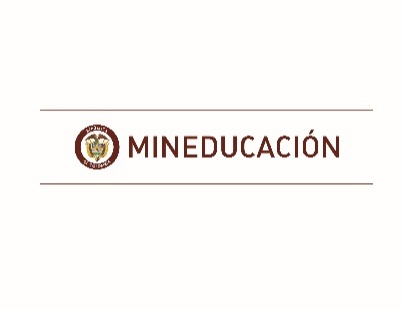